“Rolleforståelse og partssamarbeid”
Introduksjonskurs for hjelpere, modul 1 og 2
HØRA
Ønsket Resultat
Agenda
Hensikt
Du skal være kjent med innholdet i kurset og trygg på sin rolle som hjelper. 

Gjøre nødvendige justeringer  i innhold og struktur slik at vi skaper en dag som oppleves som relevant og nyttig for deltakerne
Gi deg som hjelper en detaljert gjennomgang av programmet, gruppeoppgavene og verktøy. 

«Gå opp løypa» sammen gjennom å trene på gruppeoppgavene.

Lufte spørsmål du har om 
rollen din, gruppeoppgaveneog verktøyene for fasilitator
En givende økt på to timer 
Detaljene følger på neste side
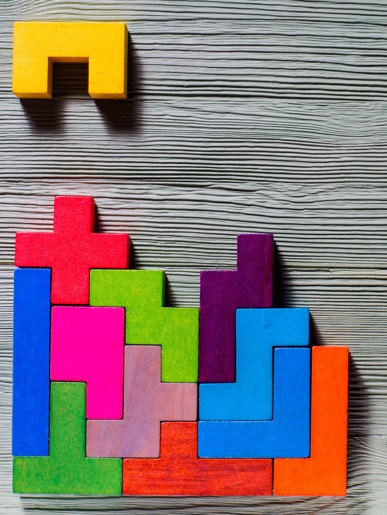 Agenda
Introduksjon
Kjøreplan modul 1  

Gjennomgang gruppeoppgave 1 og 2
Pause10 min
Gjennomgang av gruppeoppgave 3

Gjennomgang av modul 2
Spørsmål/refleksjon
[Speaker Notes: Introduksjon, 5
Kjøreplan for modul 1, 5
Gruppeoppgave 1, 5 + 30 min,  kl 0945
Tilbakemeldinger på gruppeoppgave 1, 10 min, kl 0955
Pause 5 min 

Gruppeoppgave 2, 5 + 20 min
Tilbakemeldinger på gruppeoppgave 2, 1035

10:35
Gruppeoppgave 3, 5 + 40 min, kl 1120, deltagerne må innvilge seg 5 min pause under denne oppgaven
Tilbakemeldinger på gruppeoppgave 3. 1130 

11:30
Gjennomgang av modul 2, 20 min

11: 50
Oppsummering / Veien videre]
Hvem er dere?
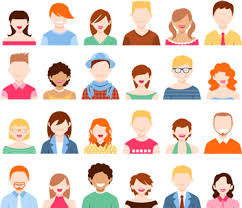 Navn og hvilken virksomhet støtter du?
[Speaker Notes: Tar en runde med hvem som støtter hvem?]
Hjelpernes rollePartsamarbeid og rolleforståelse
Ja og! 
Hva mer? 
Hvordan?
Hvordan?
Hva konkret gjør du ?
Bidra til at deltakerne i størst mulig grad oppdager muligheter og problemstillinger hver for seg og sammen i team
Være en rollemodell som fasilitator
Stimulere til samtale og refleksjon
Gjøre partene gode i å samarbeide
Hjelpe deltakerne å finne veien selv
[Speaker Notes: Dette kurset er om og for partene  og deres samarbeid for bidra til et bedre arbeidsmiljø 
Der er de som står i sentrum for egen læring. Læring som fundamentalt handler om endrede atferds- og kommunikasjonsformer

Vi hverken kan eller vil gi dem svarene på egne utfordringer og muligheter. 
Vår oppgave er å tilrettelegge og fasilitere endringsreisen og de ulike stegene på veien]
Plan for modul 1
Modul 1
0900 – 0910: Velkommen og informasjon om dagen 
0910 – 0915: Om IA bransjeprogrammet 
0915 – 0920: Introduksjon til gruppeoppgave 1
0920 – 0950: Gjennomføring av gruppeoppgave 1
0950 – 1000: Pause 
1000 – 1015: Gjennomgang i plenum oppg 1
1015 – 1025: Partssamarbeid og rolleavklaring 
1025 – 1030: Introduksjon til gruppeoppgave 2 
1030 – 1050: Gjennomføring av gruppeoppgave 2
1050 – 1100 : Pause 
1100 – 1115: Gjennomgang i plenum oppg 2
1115 – 1145: Driftsnært utvidet partssamarbeid 
Lunsj 1145 – 1230
1230 – 1300: Innovativt driftsnært partssamarbeid 
1300 – 1315: Hvordan finne og definere et problem?  
1315 – 1325 10 min pause
1325 – 1330: Introduksjon til gruppeoppgave 3 
1330 – 1410: Gjennomføring av gruppeoppgave 3 
1410  – 1425: Gjennomgang i plenum oppg 3 
1425 – 1435: Hva skjer i modul 2 
1435 – 1500: Avslutning 

 Vel «hjem» til alle deltakere fra barnehager og sykehjem
[Speaker Notes: kristin]
Gruppeoppgave 1
Introduksjon til gruppeoppgave 1
Denne oppgaven tar utgangspunkt i jobbkrav-ressurs-modellen (Bakker og Demrouti)* . I denne oppgaven er fokuset på jobbressurser,  det vil si de faktorene som påvirker arbeidsmiljø og jobbprestasjon på en positiv måte.

RollefordelingEn av dere fasiliterer mens dere andre gjennomfører oppgaven. 

(I de påfølgende oppgavene rokkeres rollene slik at alle får testet ut både deltaker- og fasilitatorrollen)
* A. B. Bakker og E. Demerouti, 2007, Journal of Managerial Psychology, 22, s. 313 i https://www.idunn.no/spa/2019/03/nav_virksomhetsbaserte_team_redusert_sykefravaer
Kilde: A.B.Bakker og E. Demerouti, 2007, Journal of Managerial Psychology, 22, s313 i https://www.idunn.no/spa/2019/03/nav_virksomhetsbaserte_team_redusert_sykefravaer
[Speaker Notes: Carl J
Denne oppgaven tar utgangspunkt i jobbkrav-ressurs-modellen til Bakker og Demrouti* . 
I denne oppgaven er fokuset på jobbressurser,  det vil si de faktorene som påvirker arbeidsmiljø og jobbprestasjon på en positiv måte.

RollefordelingEn av dere fasiliteter mens de  andre gjennomfører stegene i oppgaven

(I de påfølgende oppgavene rokkeres rollene slik at alle får testet ut både deltaker- og fasilitatorrollen)

Vil du lese mer om jobbkrav  og ressursmodellen, så kopier lenken i  chatten]
Jobbkravmodellen
Den enkelte arbeidstaker møter en rekke krav i jobben sin, og har samtidig tilgang til en rekke positive ressurser:

Det handler om faktorer i arbeidsmiljøet, fra arbeidsgiver, fra eksterne (pårørende ell. kunder) og hos arbeidstakeren selv. 

Mangel på jobbressurser / fravær av disse fører til sammen med jobbkravene til utmattelse, noe som igjen går utover jobbprestasjonen. 

Balanse i krav og ressurser, gjør at kravene oppleves enklere og positive og føre til jobbengasjement, noe som igjen påvirker jobbprestasjonen positivt. Hvordan står det til på din arbeidsplass?
Kilde: A.B.Bakker og E. Demerouti, 2007, Journal of Managerial Psychology, 22, s313 i https://www.idunn.no/spa/2019/03/nav_virksomhetsbaserte_team_redusert_sykefravaer
[Speaker Notes: Kilde:  A. B. Bakker og E. Demerouti, 2007, Journal of Managerial Psychology, 22, s. 313 i https://www.idunn.no/spa/2019/03/nav_virksomhetsbaserte_team_redusert_sykefravaer


Den enkelte arbeidstaker møter en rekke krav i jobben sin og hun har samtidig tilgang til en rekke positive ressurser.
Det handler om faktorer i arbeidsmiljøet, fra arbeidsgiver, fra eksterne (pårørende ell. kunder) og hos arbeidstakeren selv.]
Utviklings- orientering
Autonomi
Samarbeids-orientering
Stolthet
Engasjement
+
+
Jobbressurser
Jobbengasjement
Jobbprestasjon
Tillit
Trygghet
Utmattelse
Jobbkrav
+
Arbeidspress
-
Toleranse
Jobbe med andre mennesker
Tidspress
Arbeidstid
Organisering av arbeidet
Omstilling
Manuelt arbeid
Åpenhet
[Speaker Notes: Er det mangel på jobbressurser / fravær av disse fører det til sammen med jobbkravene til utmattelse, noe som igjen går utover jobbprestasjonen. 
Er det balanse i krav og ressurser, vil kravene oppleves enklere og positive og føre til jobbengasjement, noe som igjen påvirker jobbprestasjonen positiv.

Modellen viser en fordeling av  jobbressurser illustrert med grønne ballonger, og  jobbkrav illustrert som blå dråper

I dag spør vi: Hvordan står det til på din arbeidsplass? Dagens første oppgave handler om hvordan dere jobber med arbeidsmiljøet på din arebidsplass]
JOBBRESSURSER
TOLERANSE
Raushet i kulturen
Det er lov å ha ulike meninger
Det er lov å gjøre feil
Vi skal ikke skjule «feil»
AUTONOMI
Ha innflytelse og ansvar
Medarbeidere kan påvirke egen arbeidshverdag
At ledere er villige til å gi fra seg autoritet
Hvis du har gitt ansvaret fra deg, må du ikke gå inn og overstyre.
TRYGGHET
Takhøyde
Tørre å stille «dumme spørsmål»
«Her er det lov å tenke og si det, og det blir smakt på»
Visshet om at vi støtter hverandre når ting er vanskelige
TILLIT
Stole på hverandre
Gi reelt ansvar
Påta seg ansvar
ÅPENHET
Krever at informasjonen flyter
Døren inn til ledelsen står åpen
Ekte interessert og lyttende i forhold til medarbeidere
Vi tør å gi og vi tør å få tilbakemelding
SAMARBEIDSORIENTERING
At vi planlegger sammen 
At vi pløyer jorda sammen 
Fokus på at samarbeid gir best kvalitet
ENGASJEMENT
Glød
Det å brenne for noe
Ta et ekstra tak for egen arbeidsplass
Følelse av eierskap til egen virksomhet
STOLTHET
En sterk identifisering med virksomheten
Høy trivselsfaktor
Godt omdømme
UTVIKLINGSORIENTERING
Alle er med og skaper forbedring
Felles arbeid om verdier
Alle tar et ansvar for positive endringer
* Utsagn hentet fra «Håndbok i medarbeiderdrevet innovasjon» https://www.regjeringen.no/no/dokumenter/handbok-i-medarbeiderdrevet-innovasjon/id666818/
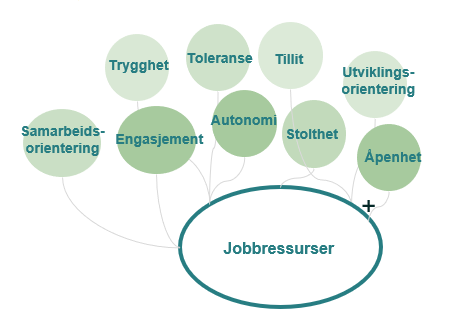 Gruppeoppgave 1: Jobbressurser
Oppgaven handler om jobbressurser – altså de grønne balongene i modellen.  Vi tar fatt i jobbkravene( Blå dråper) senere i dag.
20 min
5 min
5 min
Ønsket Resultat
Agenda
b) Individuell:Hva konkret gjør du for å levendegjøre ressursene i hverdagen? 

Ta fatt i en av faktorene du har valgt ut - f.eks tillit. Reflekter over hvordan nettopp du bidrar til å levendegjøre denne faktoren på arbeids-plassen din?
a) Individuell:
Hvilke faktorer beskriver arbeidsmiljøet hos dere? 

Velg 1-3 faktorer som representerer din arbeidsplass på en god måte. Ved at du kan si: «Vi praktiserer faktoren trygghet på arbeidsplassen vår på en god / svært god måte»
c) Gruppesamtale: Sammenlign de positive faktorene hver enkelt har valgt

Start med å la hver og en presentere sine svar åp oppgave a) og b) over.
Har dere  en eller flere faktorer felles? Reflekter sammen om faktor(ene) og hvordan dere sammen kan bidra til å levende-gjøre dem. Dersom dere ikke har noen felles faktorer så velg 1 faktor hver.
Hensikt
Reflektere over de faktorer som skaper et godt arbeidsmiljø og hvordan hver av dere  bidrar til å levendgjøre disse faktorene.
Dere skal ha skrevet ned alle positive faktorerer ( grønne ballonger) dere har snakket om, samt eksempler fra deres arbeidsplass.
TID: 30 minutter
Fasilitator: IA-rådgiver 
Referent: Velg en  i gruppen til å notere, og presentere etterpå.
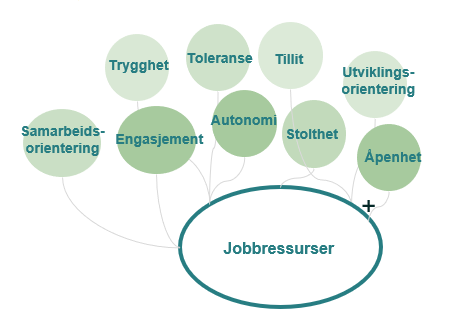 Individuell oppgave: Jobbressurser
NOTATARK
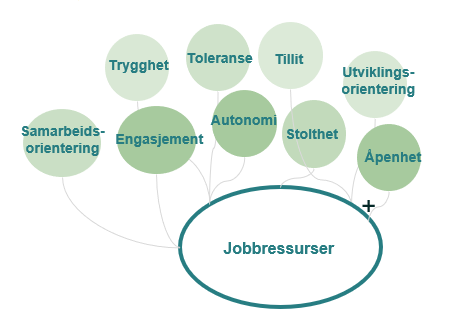 Gruppeoppgave 1: Jobbressurser
NOTATARK
Refleksjon og spørsmål til oppgaven?
Oppgave 2Partsamarbeidet i hverdagen
[Speaker Notes: TD: 40 sek 
Anita: 
I dag vil dere nok oppleve at det er satt av alt for kort tid til gruppeoppgavene for å gjøre dette bra. Dere vil få en følelse av at man ikke rekker å tenke og diskutere ferdig før tiden er ute. Hensikten i dag er at dere skal komme i gang og lære hvordan oppgavene kan gjennomføres. Se på dette som øving og ikke minst få gode refleksjonssamtaler med hverandre som vi håper kan inspirere. Oppgaven dere får her skal dere ta med hjem og bruke aktivt på egen arbeidsplass. Både i modul 2 og i modul 3. 

Når dere går inn i grupperommene må dere ha slide-decket dere har fått utsendt klart. Hver gruppe har en fasilitator og referent, som vi kaller hjelpere. Det er forhåndsbestemt hvem dette er. Hjelperne skal støtte dere i gjennomføringen av oppgavene. Husk å notere egne tanker og stikkord underveis. 
Det er vitkig å notere ned underveis og spare på notatene. Dette er ikke oppgaver som er ment å gjennomføres en gang, og så er den ferdig. Dere er nå i en endringsprosess for bedre og styrket arbeidsmiljø, så oppgavene som gis er ment å støtte dere i dette arbeidet.]
Gruppeoppgave 2: 
Partsamarbeidet i hverdagen
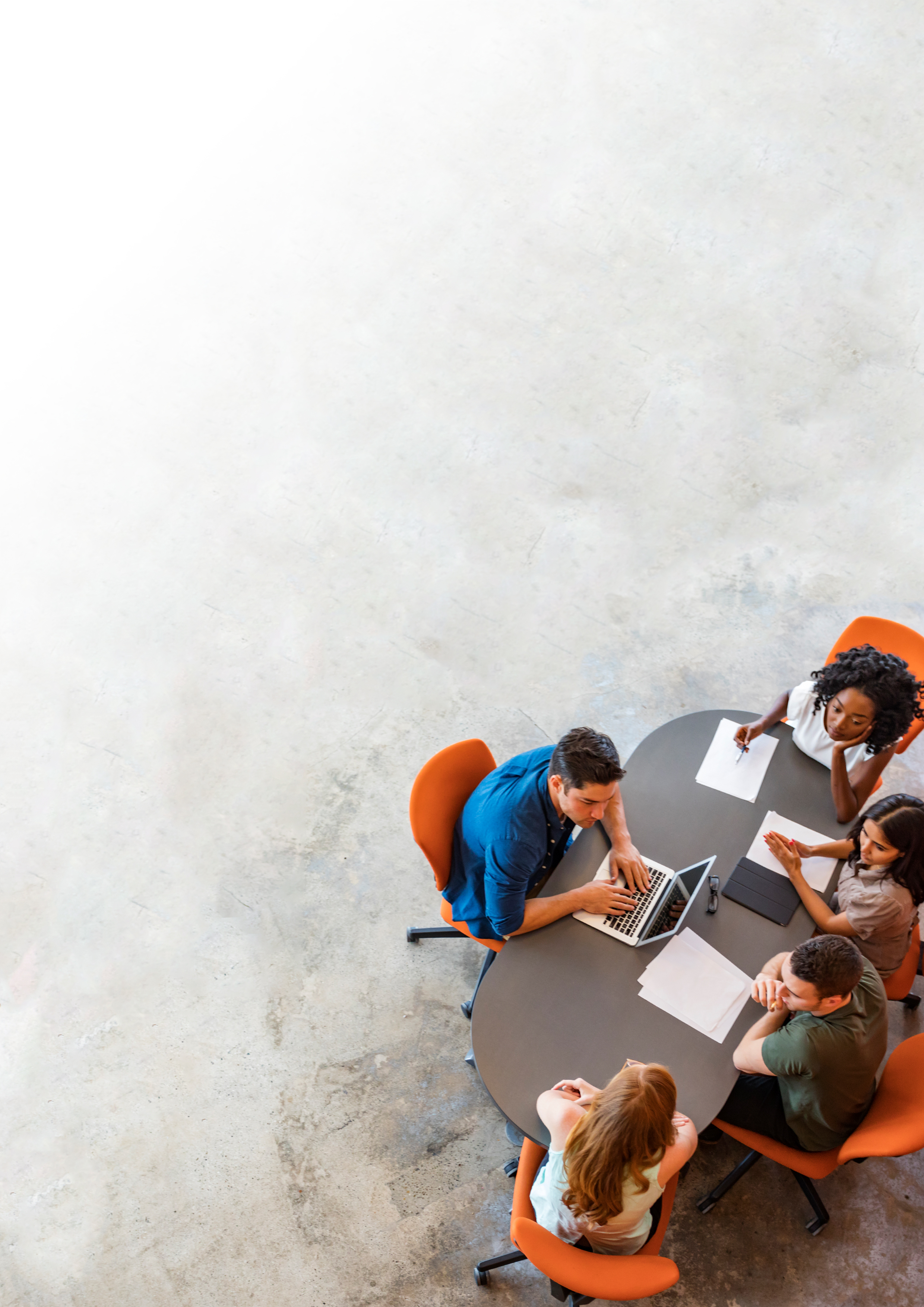 15 min
5 min
Ønsket Resultat
Agenda
Hensikt
B) Gruppesamtale

Alle deler sine refleksjoner i gruppen.  Start med at hver av dere kort presenterer sine stikkord. De to andre lytter og noterertankene de gjør seg. Til slutt er ordet fritt.
Individuell oppgave 

Hvordan opplever du din rolle som henholdsvis leder, tillitsvalgt eller verneombud? Tenk på muligheter og utfordringer i rollen.  I hvilke situasjoner kan du trenge / ønske deg støtte og  hjelp dra de to andre partene?  Noter deg noen stikkord fra din refleksjon
Felles refleksjon over et positivt  partssamarbeidet, og hvordan dere kan spille hverandre gode. Hvordan samarbeidet eventuelt kan styrkes?
Nedskrevet 2-3 punkter på situasjoner hvor dere trenger å støtte hverandre mer. Hver part skal gi eksempler på hva de selv bidrar med elle vil bidra mer med framover – for et styrket arbeidsmiljø.
TID: 20 minutter
Fasilitator: IA-rådgiver 
Referent: Velg en  i gruppen til å notere, og presentere etterpå.
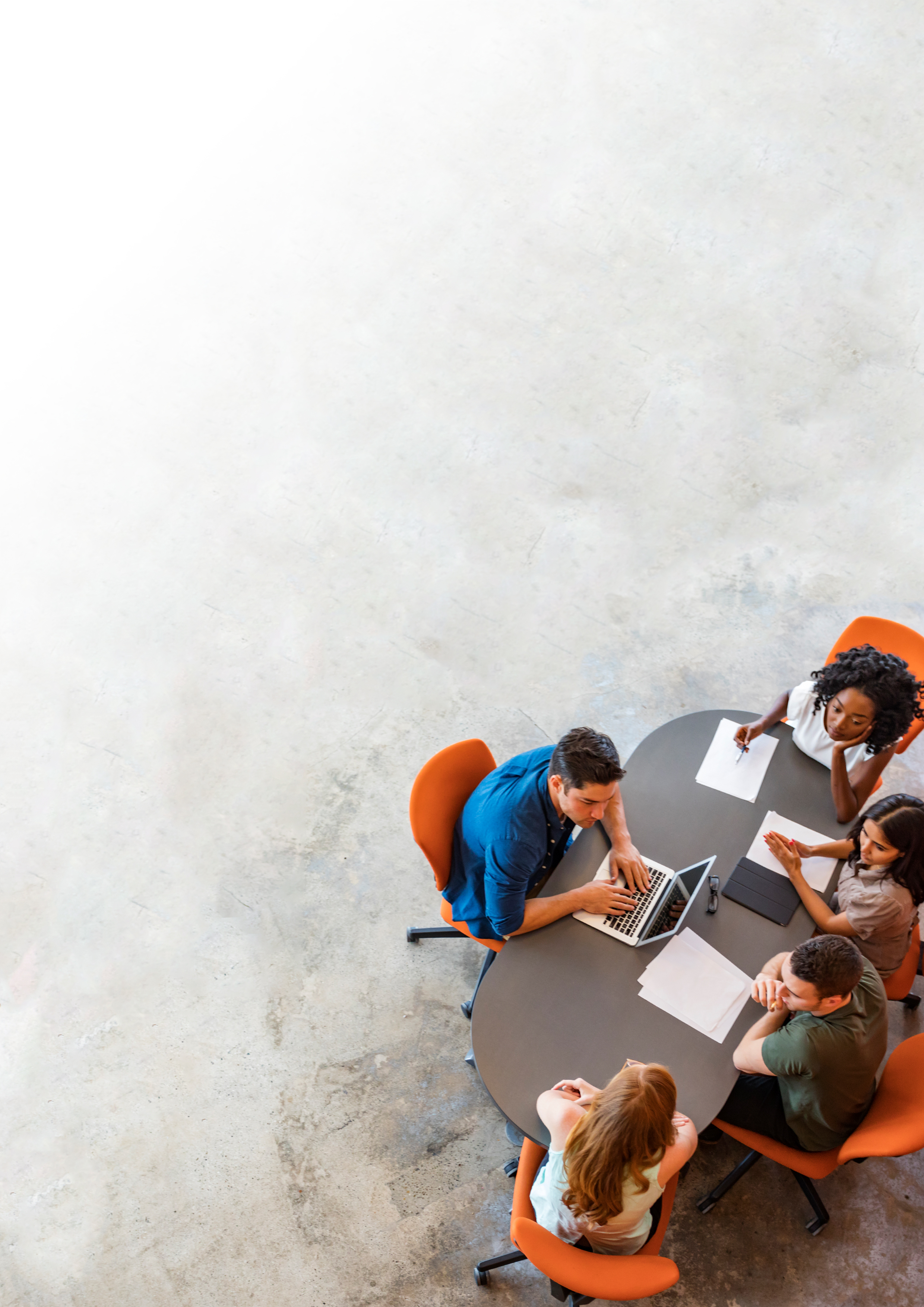 Notatark for hver av partene
NOTATARK
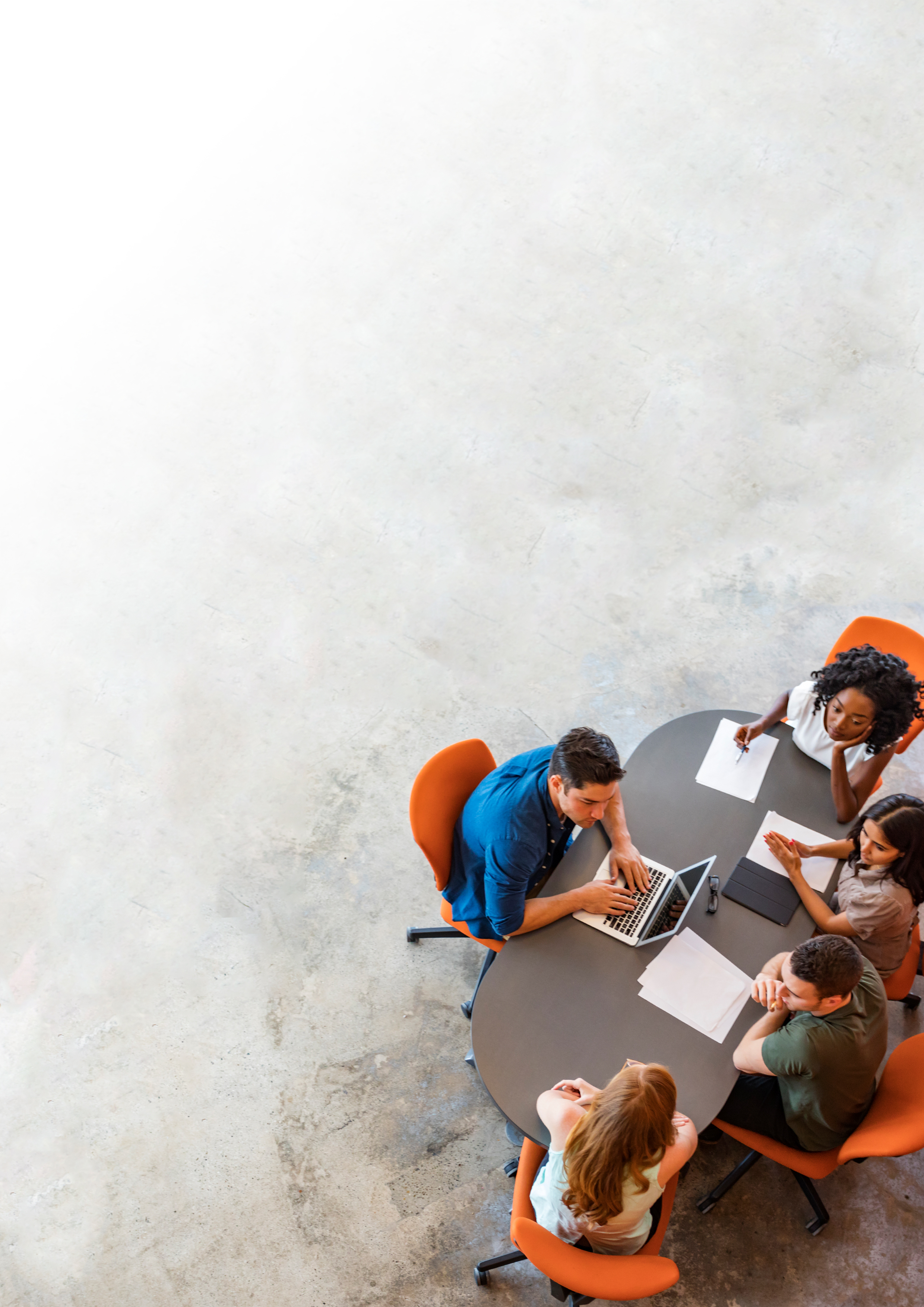 Gruppesamtale 1: Støtte hverandre
NOTATARK
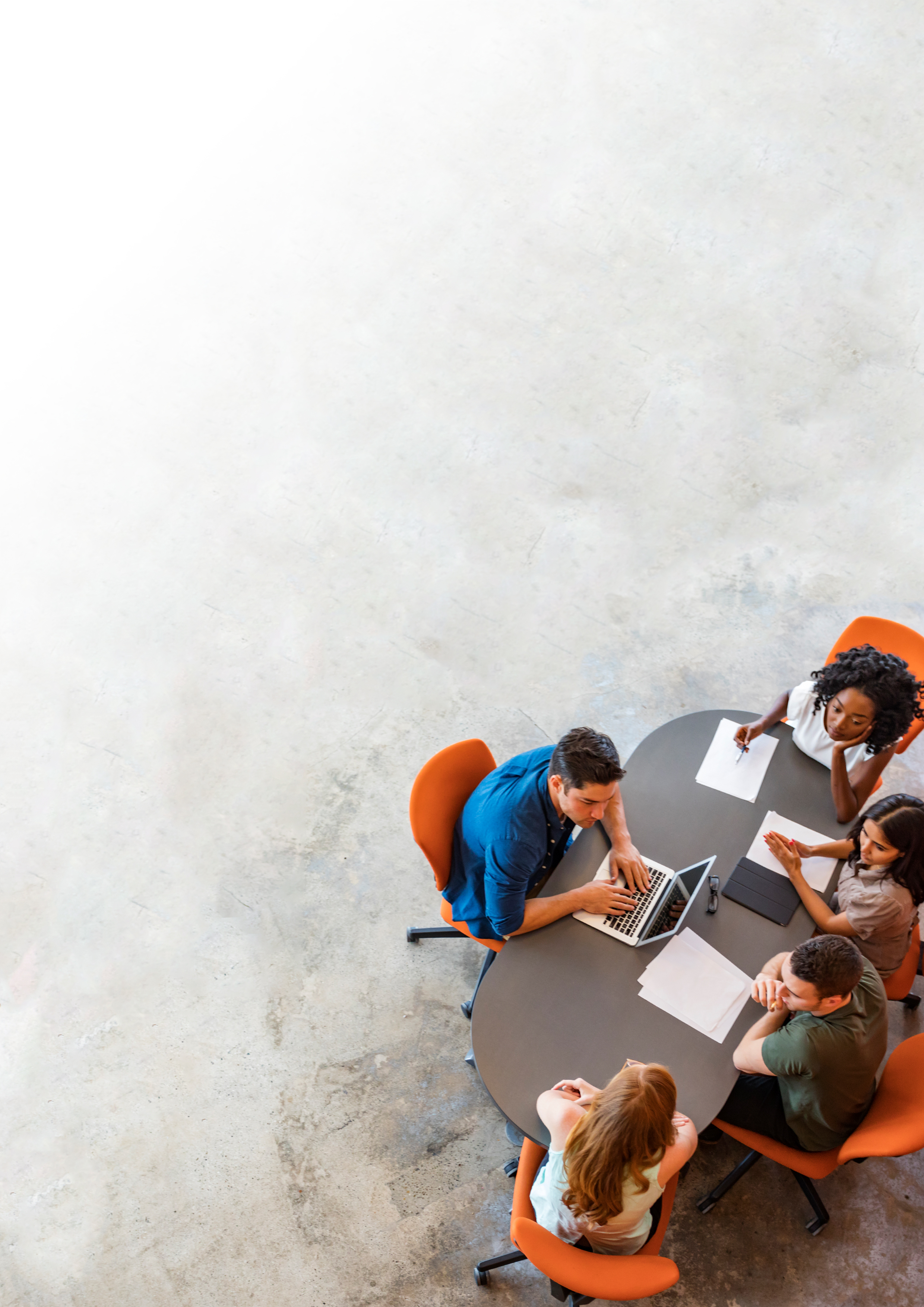 Samtalekort til fasilitator/møteleder
Samtalekortet hjelper dere å komme i gang. Det kan benyttes av fasilitator og av deltakerne
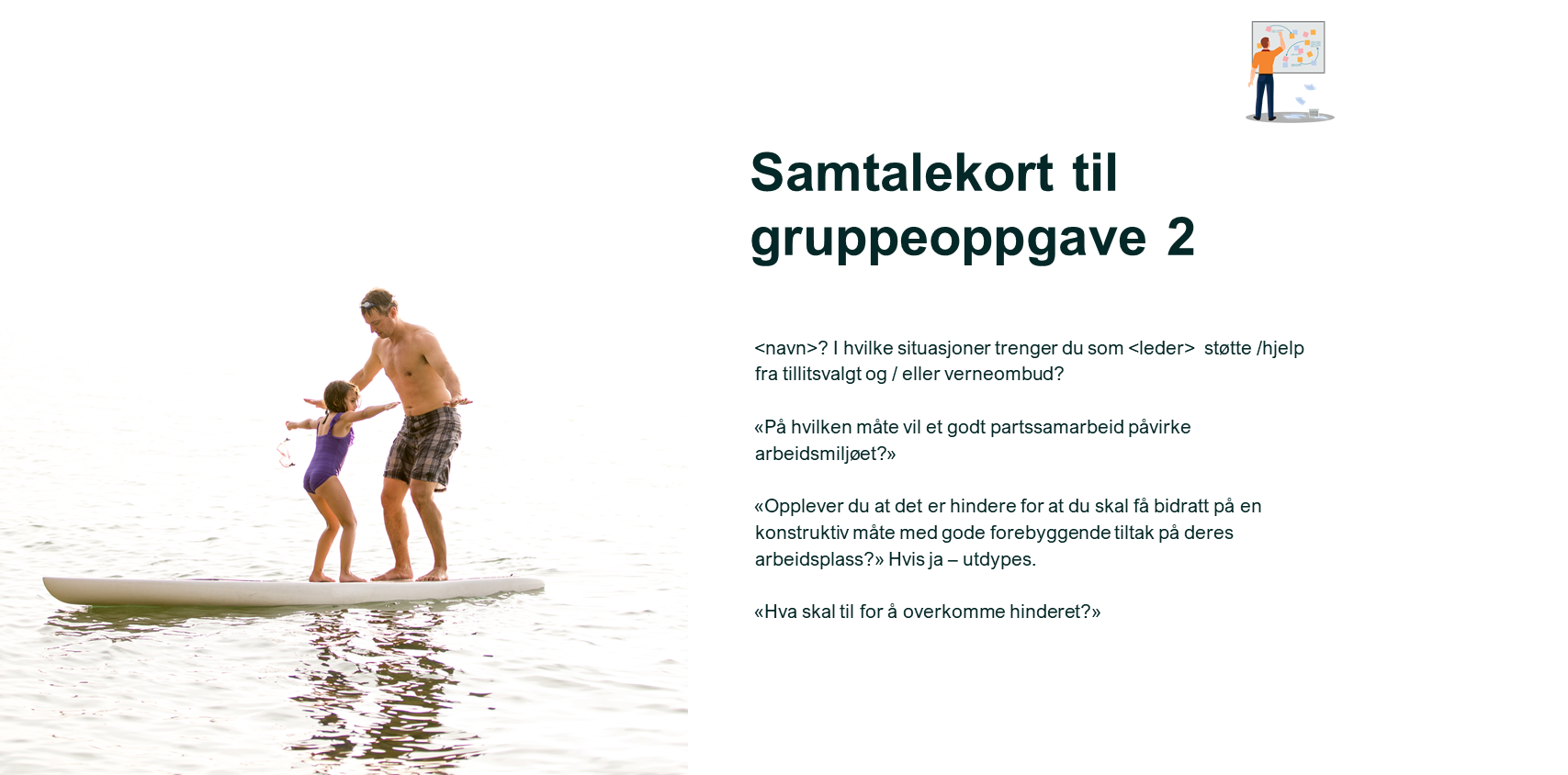 Refleksjon og spørsmål til oppgaven
Pause
Oppgave 3Hvordan finne og definere rett problem ?
[Speaker Notes: Takk til Hans Jacob
Kristin hvordan definere et problem.
Vi er gode på å løse problemer i barnehagen. F eks hvi vi opplever 
Når de er ferdig er det 10 min pause. Ca kl 1315]
Gruppeoppgave 3: 
Rotårsaksanalyse
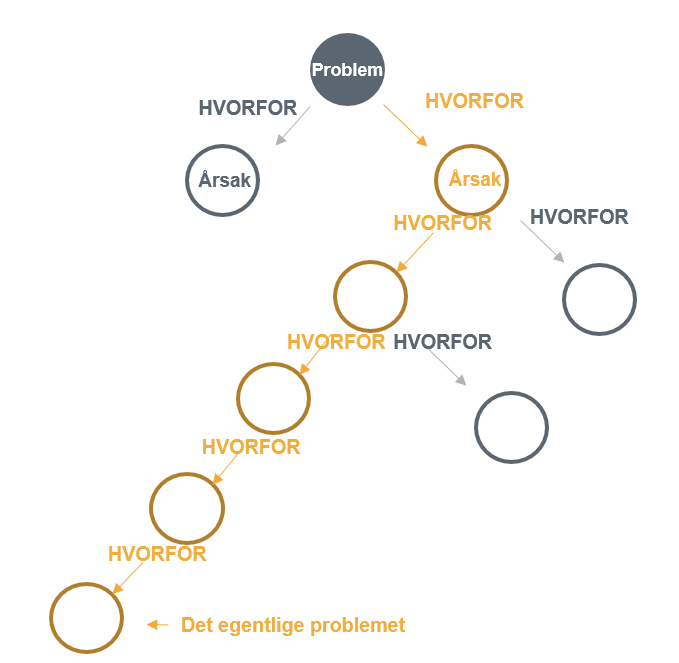 5 + 5 min
40 min
10 min
Ønsket Resultat
Agenda
C) Rotårsaksanalyse
Gruppen velger én faktor dere ønsker å ta tak i, og undersøke nærmere. Kjør en rotårsaksanalyse.
A) Individuell. JobbkravVelg 1- 3 jobbkrav eller «dråper» som har størst negativ innflytelse på deres arbeidsmiljø? Hvordan kommer dette til uttrykk
C) Del i gruppen
Del deres individuelle refleksjoner  oppg A) og B). Snakk en av  gangen mens de to andre lytter. Gi hverandre kommentarer til slutt. (10 min)
Hensikt
Reflektere over hvilke faktorer som påvirker arbeidsmiljøet i negativ retning, og hva som er årsaken.
Hver enkelt deltaker skal ha reflektert og notert på sin modell. Gruppen skal ha dokumentert faktorer på hva som er mesttyngende på deres arbeidsplass, og hva dere ser som årsaken til problemet.
.
B) Individuell:  JobbressurserVelg 1-3  ressurser eller «ballonger» som i liten eller svært liten grad er tilstede på deres arbeidsplass. Hvordan kommer dette til uttrykk?
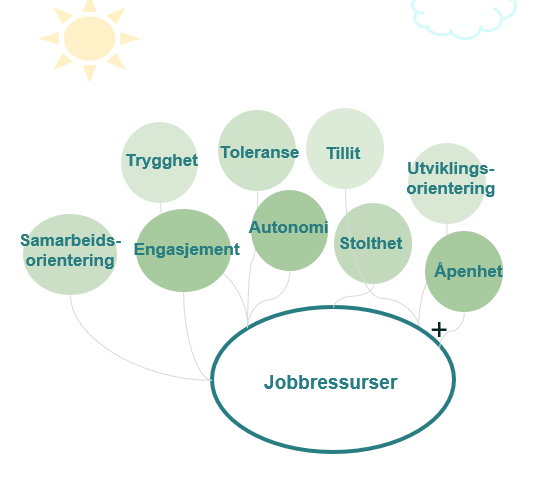 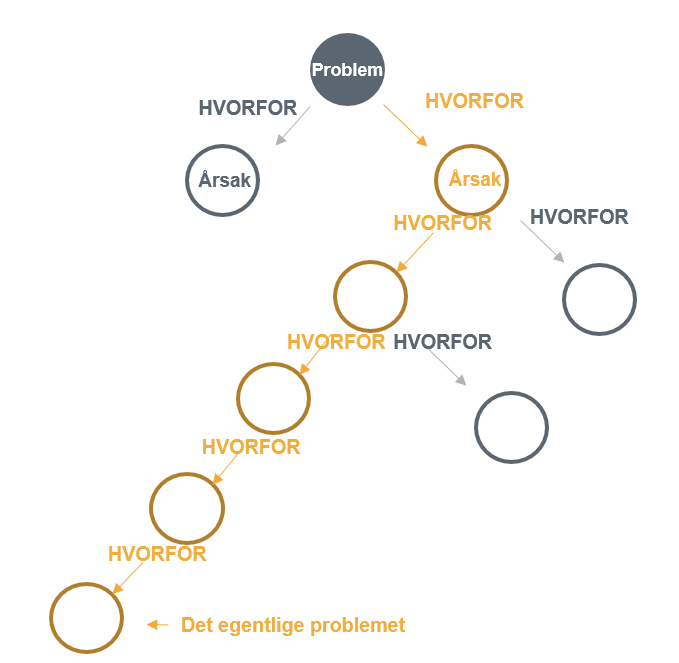 TID: 50 minutter
Fasilitator: IA-rådgiver 
Referent: Velg en  i gruppen til å notere, og presentere etterpå.
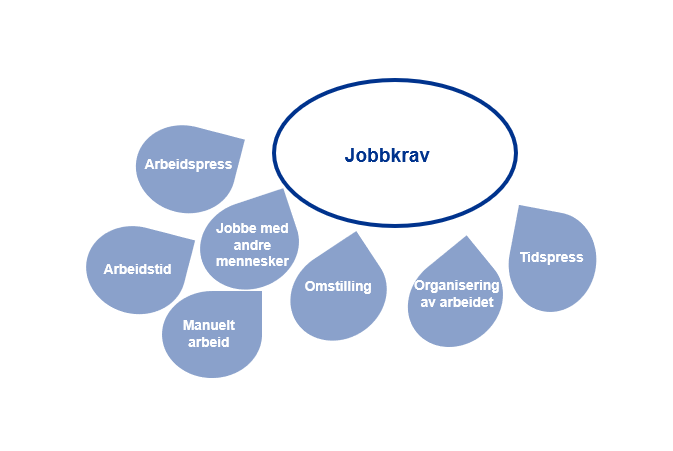 Utviklings- orientering
Autonomi
Samarbeids-orientering
Stolthet
Engasjement
+
+
Jobbressurser
Jobbengasjement
Jobbprestasjon
Tillit
Trygghet
Utmattelse
Jobbkrav
+
Arbeidspress
-
Toleranse
Jobbe med andre mennesker
Tidspress
Arbeidstid
Organisering av arbeidet
Omstilling
Manuelt arbeid
Åpenhet
[Speaker Notes: En organisasjonskultur holdes ved like, utvikles og endres av oss mennesker samtidig som den virker inn på våre handlingsvalg. Kulturen i en organisasjon er ikke noe som enkelt kan designes, vedtas og implementeres. Likevel kan både ledere og medarbeidere ha stor betydning for kulturutvikling gjennom kommunikasjon og handlinger.]
JOBBRESSURSER
TILLIT
Stole på hverandre
Gi reelt ansvar
Påta seg ansvar
TOLERANSE
Raushet i kulturen
Det er lov å ha ulike meninger
Det er lov å gjøre feil
Vi skal ikke skjule «feil»
AUTONOMI
Ha innflytelse og ansvar
Medarbeidere kan påvirke egen arbeidshverdag
At ledere er villige til å gi fra seg autoritet
Hvis du har gitt ansvaret fra deg, må du ikke gå inn og overstyre.
TRYGGHET
Takhøyde
Tørre å stille «dumme spørsmål»
«Her er det lov å tenke og si det, og det blir smakt på»
Visshet om at vi støtter hverandre når ting er vanskelige
ÅPENHET
Krever at informasjonen flyter
Døren inn til ledelsen står åpen
Ekte interessert og lyttende i forhold til medarbeidere
Vi tør å gi og vi tør å få tilbakemelding
SAMARBEIDSORIENTERING
At vi planlegger sammen 
At vi pløyer jorda sammen 
Fokus på at samarbeid gir best kvalitet
ENGASJEMENT
Glød
Det å brenne for noe
Ta et ekstra tak for egen arbeidsplass
Følelse av eierskap til egen virksomhet
STOLTHET
En sterk identifisering med virksomheten
Høy trivselsfaktor
Godt omdømme
UTVIKLINGSORIENTERING
Alle er med og skaper forbedring
Felles arbeid om verdier
Alle tar et ansvar for positive endringer
* Utsagn hentet fra «Håndbok i medarbeiderdrevet innovasjon» https://www.regjeringen.no/no/dokumenter/handbok-i-medarbeiderdrevet-innovasjon/id666818/
[Speaker Notes: Utsagnene er hentet fra den samme håndboken. Bruk dette arket som referanse og inspirasjon når dere tar fatt på oppgaven.]
JOBBKRAV
SYKEHJEM
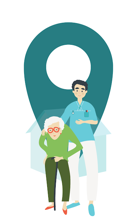 OMSTILLING

Effektivisering = flere arbeidsoppgaver å løse innenfor samme tidsrom
Endringer = trenger mer kompetanse, men det er for lite tid til  opplæring.
Usikkerhet om hvem som har ansvar for hva, og hvordan vi skal utføre oppgavene.
Stadige endringer = vi ikke har tid til å tenke på arbeidsmiljøet vårt.
Avdelinger slått sammen = lederen har for mye ansvar og blir mye fraværende.
ORGANISERING AV ARBEIDET

- har grunnleggende betydning arbeidsmiljø og helse. Stikkord er rollekonflikt; alenearbeid; tilrettelegging; ledelse; innsats og belønning
Selv med mange på vakt, er vi ofte alene med beboerne i arbeidssituasjonen.
Lederen er ofte borte fra avd. pga. møter og andre admin oppg.
Når arbeidet tilrettelegges for enkelte, kan det gå utover andre 
Deltidsansatte og vikarer får mangelfull opplæring, lite informasjon ell. få muligheter til å gi innspill.
Vi jobber hardt, men får ikke tilstrekkelig anerkjennelse for innsatsen
TIDS- OG ARBEIDSPRESS

Handler om at å ha for mye å gjøre over lang tid eller at det er for liten tid å gjøre de oppgavene som skal gjøres. 
Opplevd ubalanse mellom oppgaven og tilgjengelig tid, 
Krav til tempo og mengde
Manglende opplevd kontroll på gjennomføring av oppgaven 
Det er vanskelig ta pauser, 
Å ikke å ha tid til å utføre arbeidet slik instruksene sier
Mangel på vikarer
ARBEIDSTID

Den tiden arbeidstakeren står til disposisjon for arbeidsgiveren.
Skift / turnus / Nattarbeid
Overtid, arbeid utover det som er planlagt
Negativ effekt på helse og sosialt liv
For mange vakter pga jobb i flere avdelinger for å få full arbeidstid.
Arbeidstidverktøyene fanger ikke opp brudd på arbeidstidsreglene og det fører til manglende oversikt.
MANUELT ARBEID

Det er tungt og slitsomt å hjelpe overvektig beboere inn og ut av senga.
Vi har det for travelt til å bruke hjelpemidler eller tilkalle hjelp.
Rommet eller omgivelsene er for trange til å løfte i en god arbeidsstilling.
Vi dropper bruk av hj-midler av hensyn til beboere som vegrer seg, eller fordi hj-midler er opptatt
JOBBE MED ANDRE MENNESKER

innebærer også en risiko for negative opplevelser som f.eks.
vold og trusler, utagering
uønsket seksuell oppmerksomhet fra bruker
ubehagelige konflikter (bruker, pårørende)
mobbing
belastinger pga emosjonelle krav
* Definisjoner hentet fra Arbeidsmiljøportalen, Sykehjem https://www.arbeidsmiljoportalen.no/bransje/sykehjem
JOBBKRAV
BARNEHAGE
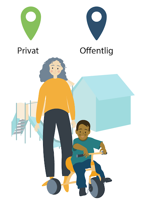 OMSTILLING

Vi trenger mer kompetanse, men for lite tid til å få nok opplæring.
Endringer = vi er usikre på hvem som har ansvar for hva, og oppgaveutførelse.
Uklart  hvorfor endringene skal gjennomføres.
Føler oss utrygge pga stadige endringer.
Stadige endringer = lite tid til å tenke på arbeidsmiljøet vårt
MANUELT ARBEID

Vi mangler hjelpemidler, som for eksempel påkledningstrapp og regulerbart stellebord.
Vi har ikke hatt opplæring i løfteteknikk.
Vi har lokaler som ikke er funksjonelle. De påvirker arbeidsflyten og fører til uheldige belastninger.
Vi har ikke en innarbeidet god praksis ved av- og påkledning.
TIDS- OG ARBEIDSPRESS

Handler om at å ha for mye å gjøre over lang tid eller at det er for liten tid å gjøre de oppgavene som skal gjøres. 
Opplevd ubalanse mellom oppgaven og tilgjengelig tid – «vi føler at vi ikke strekker til fordi vi får for liten tid til hvert barn» 
Krav til tempo og mengde, (…) «gjør oss mindre tålmodige og mindre raus overfor hverandre»
Manglende opplevd kontroll på gjennomføring av oppgaven 
Det er vanskelig ta pauser, 
Å ikke å ha tid til å utføre arbeidet slik instruksene sier
Ikke tid til pauser. For få folk på jobb
ORGANISERING AV ARBEIDET
Uforutsigbarhet = må planlegge oppgaver bedre
Bemanningssituasjonen = vanskelig å sikre tilstrekkelig personale
Periodevis ujevn fordeling av oppgaver, f.eks rengjøring og matlaging.
For lite samtale om hvordan vi bør organisere arbeidet.
Leder har  ansvar for mange ansatte og er ofte borte fra avd.
Vi jobber hardt, men får ikke tilstrekkelig anerkjennelse for innsatsen.
ARBEIDSTID

Tiden arbeidstaker står til disposisjon for arbeidsgiver.
Skift, overtid, arbeid utover det som er planlagt: «Vi vet ikke om vi har tidligvakt eller seinvakt i neste uke fordi arbeidsplanen ikke er ferdig».
Vi (tillitsvalgte, verneombud og ansatte) deltar ikke i når arbeidsplanene legges.
Negativ effekt på helse og sosialt liv
JOBBE MED ANDRE MENNESKER

innebærer også en risiko for negative opplevelser som f.eks.
Utagerende barn, negative tilbakemeldinger fra foreldre
Samarbeidsproblemer, dårlig kommunikasjon, konflikter
Mobbing, baksnakking, negativ stemning
belastinger pga. emosjonelle krav
* Definisjoner hentet fra Arbeidsmiljøportalen, barnehager, https://www.arbeidsmiljoportalen.no/bransje/barnehage
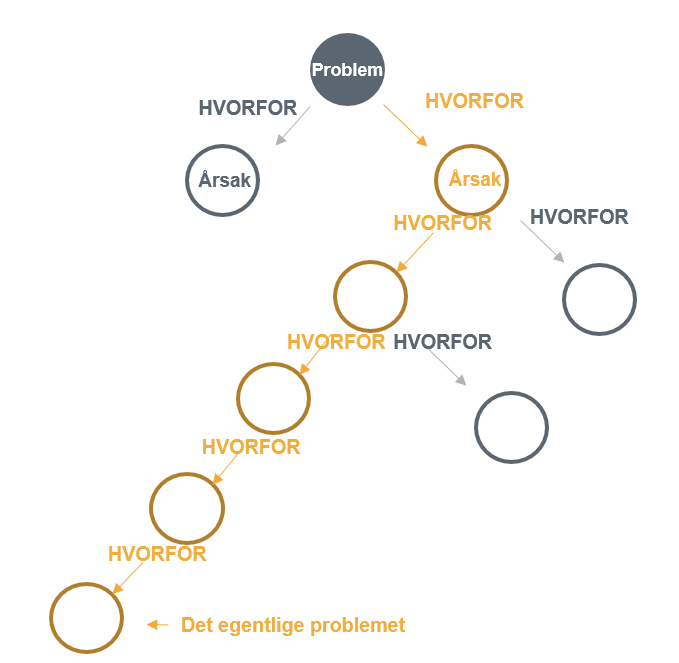 Individuell oppgave: Jobbkrav og ressurser
NOTATARK
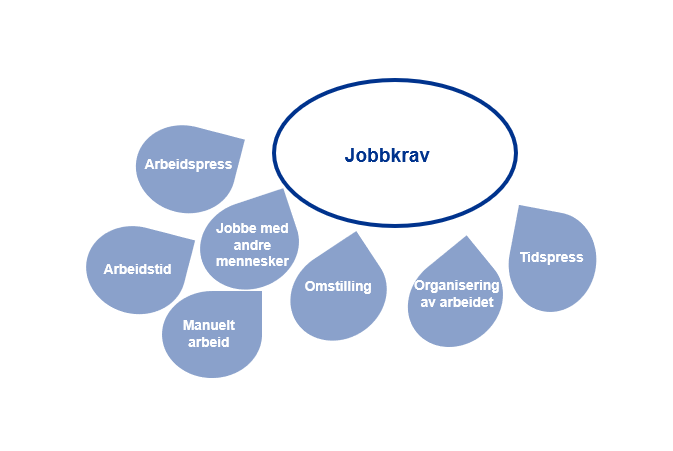 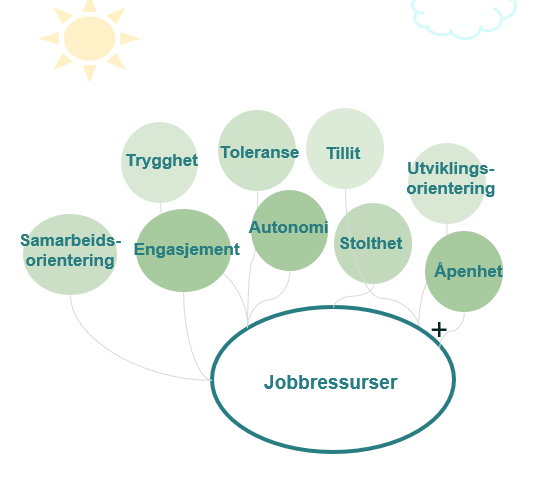 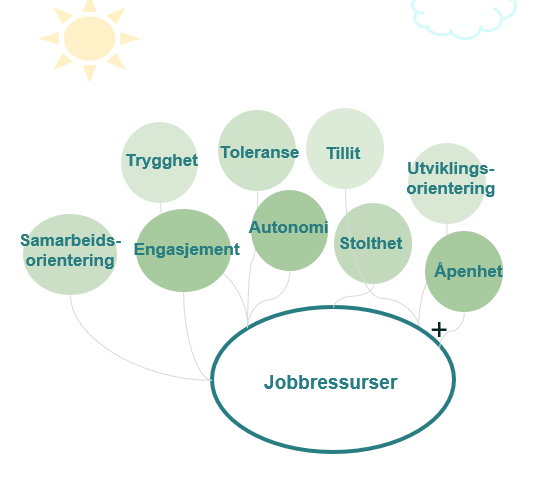 Gruppesamtale 1: Problemsammenheng
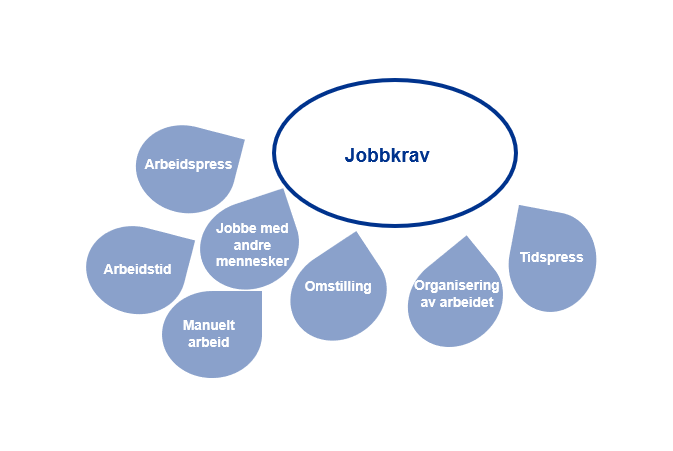 NOTATARK
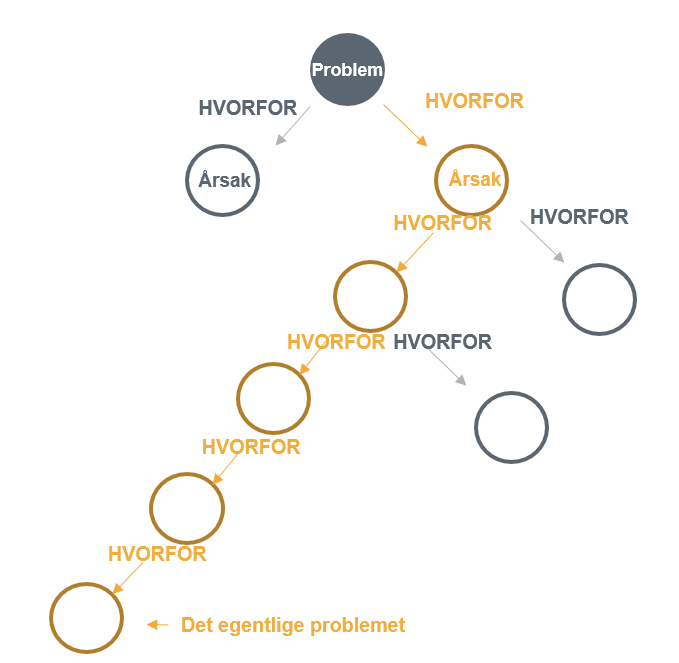 Skjema for utfylling av rotårsaksanalyse
Fyll inn Hovedproblem: Fyll inn her……
NOTATARK
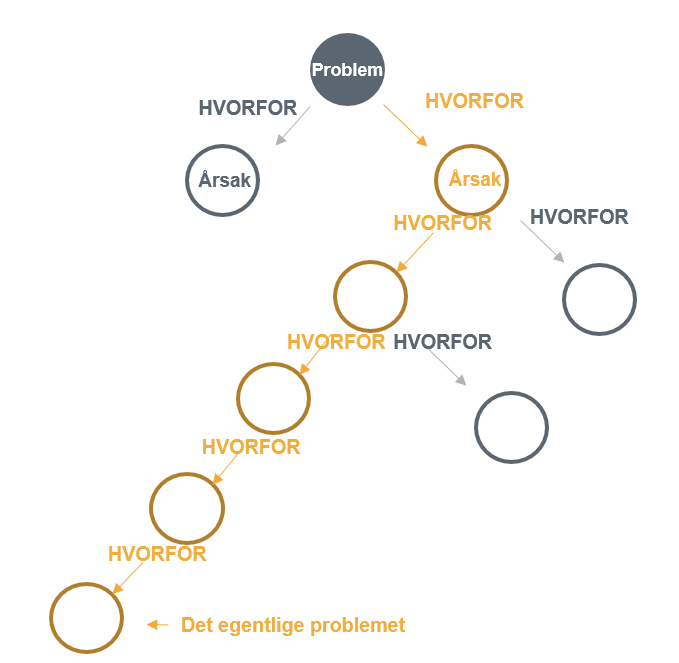 Skjema for utfylling av rotårsaksanalyse
Fyll inn hovedproblem her:  .......................................................
NOTATARK
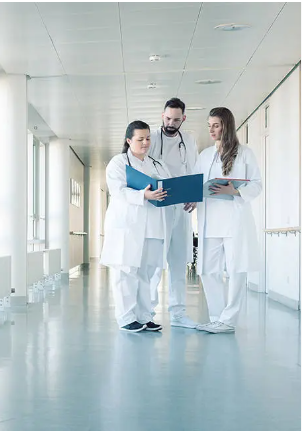 RotårsaksanalyseCase: Poliklinikk
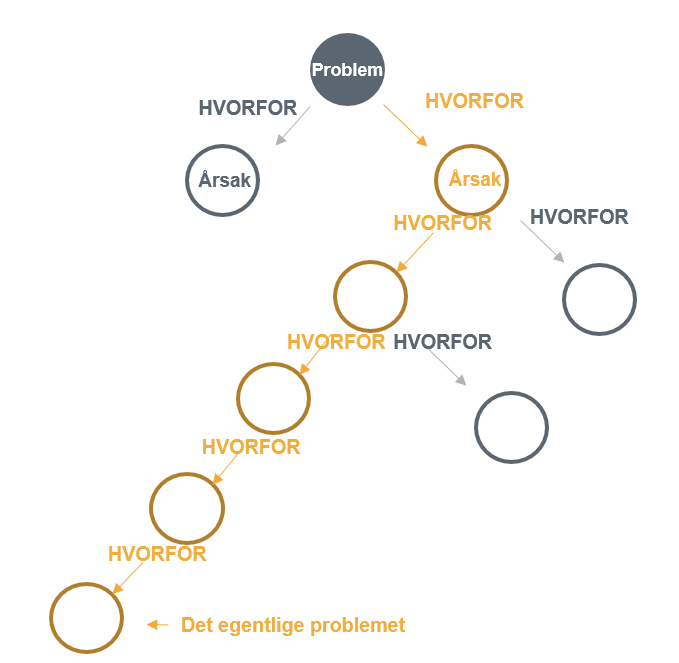 [Speaker Notes: 2m 30 sekunder
Kilde til eksempel: https://pasientsikkerhetsprogrammet.no/forbedringskunnskap/forbedringsarbeid/her-kan-du-laste-ned-forbedringsguiden/_/attachment/inline/c4726dfa-407b-49c8-b141-6ee3ff384871:c32236efd604d926b9803254ff6ca25121108570/forbedringsguiden-juli-2018-lavoppl.pdf]
En poliklinikk ønsker å øke andelen av pasienter som får ny time til neste kontroll mens de er på sykehuset.
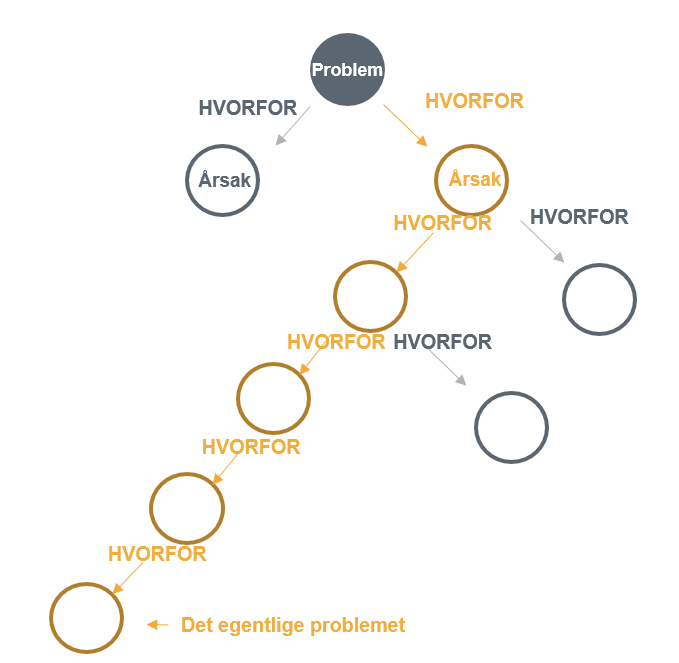 PROBLEM: De får ikke dette til i praksis.

Hva er årsaken?
Problem: Gi pasientene ny time mens de er til kontroll
Problem
Hvorfor klarer vi ikke å sette pasientene rett på ny time?
HVORFOR
HVORFOR
pasienter ønsker ikke
ikke tid til å finne ledig time
1. Hvorfor klarer vi ikke å sette pasientene rett på ny time for neste kontroll? 
Årsak 1: Noen pasienter ønsker ikke å bli satt rett på time av forskjellige grunner, 
Årsak 2: Personalet har ikke tid til å finne ledig time. 

2. Hvorfor har ikke personalet tid? 
Årsak: Vi følger ikke rutinen som er laget for dette. 

3. Hvorfor følges ikke rutinen? 
Årsak: Vi stoler ikke på legens ukeplaner.
HVORFOR
HVORFOR
Vi følger ikke rutinen
HVORFOR
Stoler ikke på legens ukeplaner
HVORFOR
HVORFOR
Det egentlige problemet
Hvorfor klarer vi ikke å sette pasientene  rett på time?
HVORFOR
HVORFOR
Problem: Gi pasientene ny time mens de er til kontroll
Problem
pasienter ønsker ikke
ikke tid til å finne ledig time
HVORFOR
HVORFOR
Vi følger ikke rutinen
HVORFOR
HVORFOR
4. Hvorfor stoler ikke de ansatte på legens ukeplan? 
Årsak: Fordi vi opplever gang på gang at det er 
feilregistreringer i ukeplanene til legene. 


5. Hvorfor er det gang på gang feilregistrering i 
ukeplanene? 
Årsak: Fordi legene ikke har fått opplæring i hvordan de 
skal registrere riktig i det elektroniske journalsystemet.
Stoler ikke på legens ukeplaner
HVORFOR
Leger registrerer feil
HVORFOR
Det egentlige problemet
Leger ikke fått opplæring
HVORFOR
Det egentlige problemet
Hvorfor klarer vi ikke å sette pasientene  rett på time?
HVORFOR
HVORFOR
pasienter ønsker ikke
ikke tid til å finne ledig time
HVORFOR
HVORFOR
Vi følger ikke rutinen
HVORFOR
HVORFOR
Det egentlige problemet
Problem
Stoler ikke på legens ukeplaner
HVORFOR
Leger registrerer feil
HVORFOR
Rotårsaken er altså manglende opplæring i det 
elektroniske journalsystemet. 

Dersom vi ønsker å løse utfordringen med at pasienter ikke settes rett på time bør vi altså fokusere på systematisk opplæring i det elektroniske journalsystemet.
Det egentlige problemet
Leger har ikke fått opplæring
Refleksjon og spørsmål til oppgaven
Modul 2
[Speaker Notes: CJ]
Kurs i rolleforståelse og partssamarbeid
Modul 1
Modul 2
Modul 3
Modul 4
Modul 5
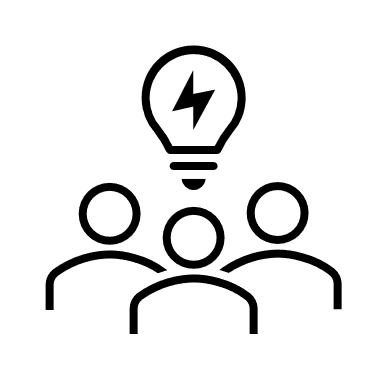 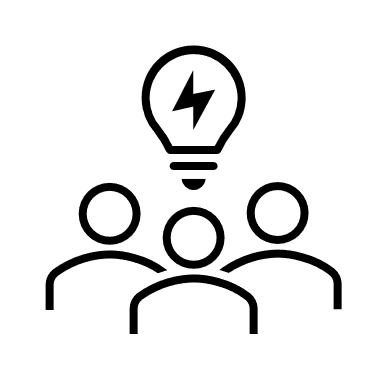 Samlinger/møter på egen arbeidsplass
Samling/møter på egen arbeidsplass
Fellessamling
Fellessamling
Fellessamling
Hvordan har det gått og jobbe med valgte problemet? 
Dypdykk: ta tak i det riktige problemet og søke «ut» av de vante banene
Rett tiltak til rett problem. Hva betyr dette i praksis
Møte 1: Involvere personalet 
Møte 2 (el.fler): Parts/HMS-grupper
Partssamarbeid 
Hvordan skal vi jobbe sammen, om hva, når og hvordan.
Hvordan har det gått og jobbe med valgte problemet? 
Partssamarbeid
Arbeidsmiljøarbeid
Hvordan skape varige endringer på arbeidsplassen
Hvordan vite at man har lykkes
Møte 1: Involvere personalet 
Møte 2 (el.fler): Parts/HMS-grupper
Partssamarbeid 
Hvordan skal vi jobbe sammen, om hva, når og hvordan.
Rolleforståelse og partssamarbeid 
Arbeidsmiljøarbeid
Hva er et problem og hva er et symptom
Hva kan vi gjøre med det?
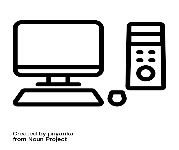 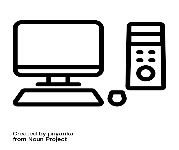 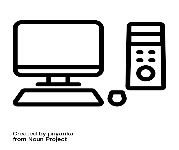 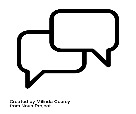 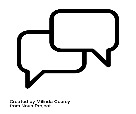 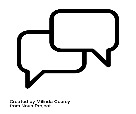 Informasjon og forberedelse
Modul 6
Oppfølging
Personalmøte
Informasjon og forberedelse
Personalmøte
[Speaker Notes: Marit
Som Randi nevnte om målet med kurset så er ideen om et utvidet partssamarbeid at det skal muliggjøre positive endringer på deres arbeidsplass. Det vil si endringer som skal dra arbeidsmiljøet og arbeidshverdagen i positiv retning. 
Derfor skal dere ikke bare få inspirasjon og øve på hva utvidet partssamarbeid er i praksis, men dere skal også få modeller og verktøy som skal vise vei for hvordan dere kan få til endringer på arbeidsplassen.]
Modul 2
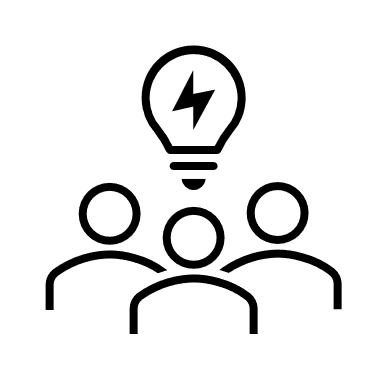 Samling på egen arbeidsplass
Forberede personalmøtet (verktøy) 
Gjennomføre personalmøtet Hensikt å informere ansatte om kursets mål og at et utvidet partssamarbeid er ment for å forsterke et bedre arbeidsmiljø.
Gjennomføre noen av oppgavene med ansatte for å definere hvor dere har gode drivere og hvor skoen trykker for forbedring.
Etter personalmøtet Bli trygg på utvidet partssamarbeid og øve på dette gjennom konkrete oppgaver som å definere rett problem. Reflektere over hvordan dere tre parter kan løse dette sammen.
[Speaker Notes: Hjelper – dere må tilpasse dette til virksomhetens behov  «holde det nede og enkelt»

Hensikten er å øve på teknikker og bruk av en modell som dere skal bruke i alle modulene gjennom kurset. 
Vi ønsker at dere i denne samlingen skal sitte blandet fra ulike arbeidsplasser. Hensikten er å få inspirasjon, idéer og lære av hverandre. 
I oppgave 2 vil dere få en modell som heter «målhjul for lederferdigheter» Med «leder» mener vi her rollen som dere har i kraft i å være ledere som tillitsvalgt, verneombud og leder av enhet eller virksomhet.

Modul 2 
En endring betyr at man må gjøre noe på en annen måte enn før. 
Dere tre parter kan ikke alene skape endringer på arbeidsplassen. Dere må involvere alle ansatte. 
Derfor har vi foreslått å kuppe et personalmøte hos dere med den hensikt å informere og engasjere ansatte til å være med dere på den veien dere nå skal gå.
For å skape endring må alle berørte først bli bevisst på eller klar over at en endring er nødvendig. 
Deretter må dere sørge for at de ønsker å være med på endringen.]
Gjennomføring av modul 2
Før møtet:Skriv ut modellen med jobbressurser og jobbkrav – én til hver deltaker
Forbered eksempler på hva som ble sagt av dere selv og av andre deltakere i modul 1. 

Fordel ansvarsområder mellom dere. 
én presenterer oppgaven og fasiliterer gjennomføringen
én noterer på tavlen 
én tar bilder av tavlen og dokumenterer.
I møtet:
Forklar modellen med jobbressurser og jobbkrav
Bruk eksemplene fra samling 1  til å sette i gang dialogen i gruppen. 
Noter og oppsummer sammen med deltakerne
Etter møtet:
Dere tre parter jobber videre med det dere fikk som resultatet fra personalmøtet. Hva gikk bra? Hva kunne gått bedre? Og hvordan skal dere ta dette videre? 
Det vil bli en debrief av dette i modul 3.
Forberede møte med personale
Mal til HØRA
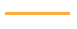 Vi anbefaler at dere har en god regi på personalmøtet for å få det gjennomført som ønsket. Derfor har vi laget et forslag til hvordan dere kan gjøre forberedelsene. 

Dere bør utarbeide en HØRA. HØRA står for Hensikt, Ønsket Resultat og Agenda. Beskriv hva som er hensikt med møtet, hva som skal være resultat når møtet er ferdig, og en agenda. Dette verktøyet gir dere god regi på møtet (hensikt og agenda), samt at dere er omforent om hva dere ønsker å få ut av møtet (ønsket resultat) og at dere er samsnakket om hvilke rolle og oppgave hver av dere tre skal ha (agenda)

Kalle inn til personalmøtet Hvis mulig bør dere formidle HØRA i innkallingen for å sikre at alle har fått med seg at personalmøtet vil ha et annet innhold enn vanlig. 

Bli enige om hvem som leder / fasiliterer hva basert på agendapunktene. Det er viktig at dere alle tre bytter på å lede møtet, og dokumentere. 

Dersom dere er usikre kan ta dere ta kontakt med hjelper.
God regi på personalmøtet har alt å si for et godt utbytte for alle som deltar. HØRA-teknikken hjelper dere å forberede på en god måte. HØRA står for Hensikt, Ønsket Resultat og Agenda.

1. Bruk 15-30 minutter sammen til en forberedende HØRA for personalmøtet, og fyll ut punktene under

- Hensikten med møtet vårt er ....................................................
.....................................................................................................

- Ønsket resultat for møtet vårt er at ............................................
......................................................................................................

Agenda for møtet er …………………………………………......
………………………………………………………………………….
………………………………………………………………………….(Fordel agendapunkter dere tre  imellom. Hvem sier hva når?)
[Speaker Notes: Agenda: Dette er innholdspunkter som er nødvendige for å gjennomføre møtet og komme frem til ønsket resultat. Tenk gjennom rekkefølge, hvor lang tid du ønsker å bruke på hvert punkt, hvem som skal være ansvarlig for å gjennomføre hvert punkt og hvordan det skal gjennomføres. Bestem deg også på forhånd hvor viktig det er å komme gjennom alle punktene i møtet eller om det er mulig å fortsette i et møte nr 2. 

Gjennomføring sykehjem: Skiftordningen i sykehjem gjør at det ikke er mulig å samle alle i ett felles møte.
De tre partene gjennomfører derfor møtet tre ganger – ett for hvert skift.
Notatene fra alle tre skiftene samles og bearbeides under ett
Dette sikrer likt fokus og kvalitet for hvert skift samtidig som det gir partene nyttig trening på inkluderingsarbeidet,  fasilitering, partssamarbeid og egen rolleatferd,]
Eksempel HØRA
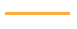 Hensikten med møtet vårt er
Sette ansatte i avdelingen inn i:  
Målet for IA-bransjeprogrammet
Målet for kurset om Rolleforståelse og partssamarbeid 
Hvordan kurset vil påvirke avdelingen og de ansatte

Involvere ansatte i prosessen som dere tre skal jobbe med fremover. Gjennom gruppeoppgaver skal vi sammen snakke om hvilke faktorer som påvirker arbeidsmiljøet positivt og hvilke faktorer som påvirker negativt. 

Ønsket resultat for møtet vårt er at
De ansatte skal oppleve at å delta i denne piloten er nyttig og relevant for dem utfra egen rolle og ståsted. 
Møtet skal motivere de ansatte til videre innsats for bedre arbeidsmiljø og redusert sykefravær og turnover.
Ansattes refleksjoner fra gruppeoppgavene er nedskrevet for videre bearbeiding i modul 2
[Speaker Notes: Dette er innholdspunkter som er nødvendige for å gjennomføre møtet og komme frem til ønsket resultat. Tenk gjennom rekkefølge, hvor lang tid du ønsker å bruke på hvert punkt, hvem som skal være ansvarlig for å gjennomføre hvert punkt og hvordan det skal gjennomføres. Bestem deg også på forhånd hvor viktig det er å komme gjennom alle punktene i møtet eller om det er mulig å fortsette i et møte nr 2.]
IA-bransjeprogramHva og hvorfor
IA-avtalen setter arbeidsplassen i sentrum. 
Den har som mål å redusere sykefravær og frafall fra arbeidslivet. 
Avtalen skal støtte arbeidet som ledere, tillitsvalgte, verneombud og ansatte gjør i den enkelte virksomhet.
For å komme i gang med dette viktige arbeidet deltar vi på et kurs i partsamarbeid og rolleforståelse
Kurs i partsamarbeid og rolleforståelse
Dette var tema på modul 1:
Hvordan kan vi som ledere, tillitsvalgte, verneombud  samarbeide på tvers av våre roller for å redusere sykefravær og frafall ved egen arbeidsplass?
Hvordan kan vi sammen involvere og engasjere medarbeidere på vår arbeidsplass til å bidra til at målene oppnås?

De neste stegene
Våre tanker om partsamarbeidet og rolleforståelse og veien videre.
Hvordan vi kan samarbeide enda bedre
Hvorfor vi trenger alle med på laget
Hva betyr det for deg?
[Speaker Notes: Skiftordningen i sykehjem gjør at det ikke er mulig å samle alle i ett felles møte.
De tre partene gjennomfører derfor møtet tre ganger – ett for hvert skift.
Notatene fra alle tre skiftene samles og bearbeides under ett
Dette sikrer likt fokus og kvalitet for hvert skift samtidig som det gir partene nyttig trening på inkluderingsarbeidet,  fasilitering, partssamarbeid og egen rolleatferd,]
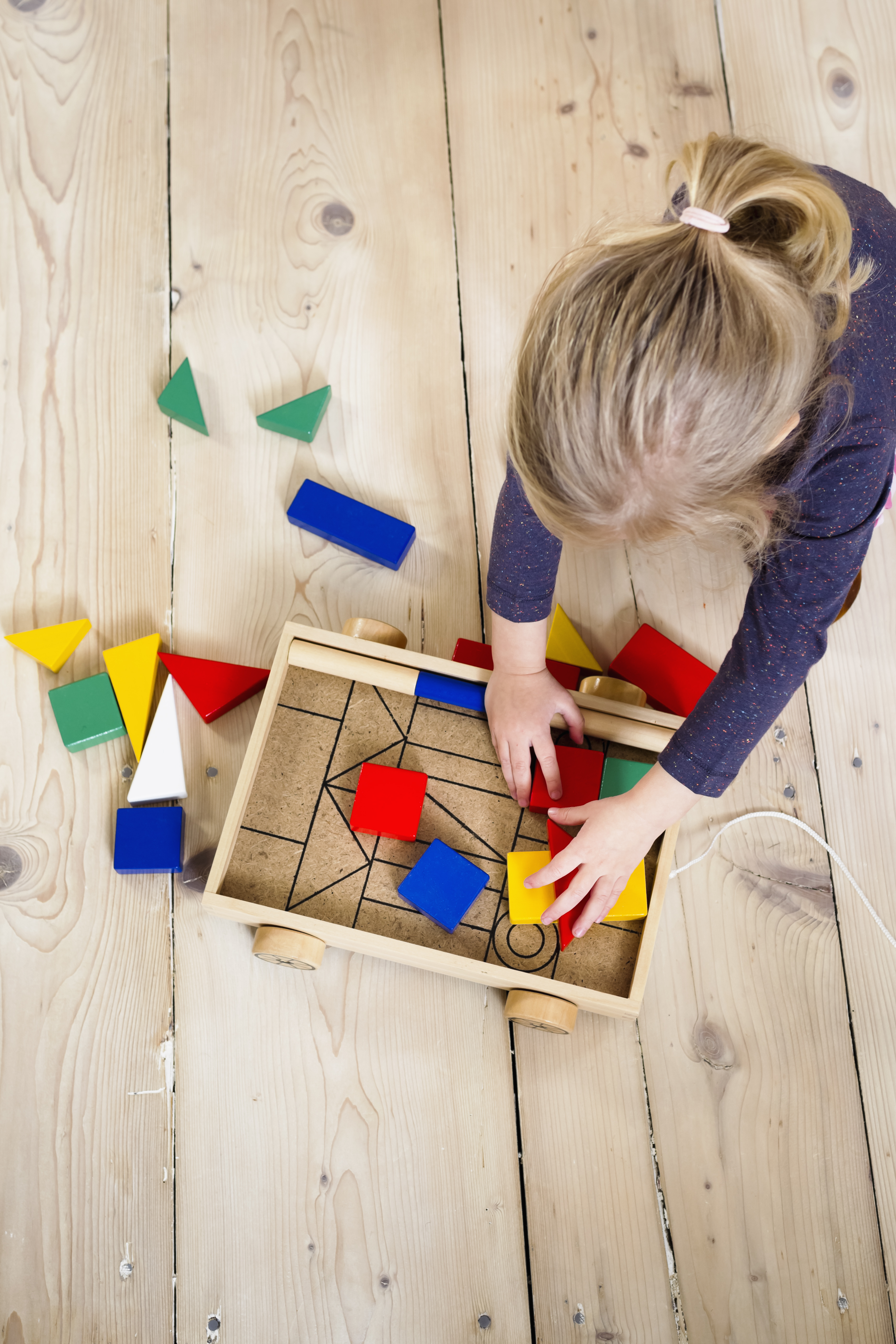 Oppsummering og spørsmål
[Speaker Notes: Marit]